استطلاع مدى الرضا عن ورشة العصف الذهني للموارد البشرية
Thursday, December 18, 2014
35
Total Responses
Date Created: Sunday, December 14, 2014
Complete Responses: 32
Q1: فئة المتعاملين
Answered: 35    Skipped: 0
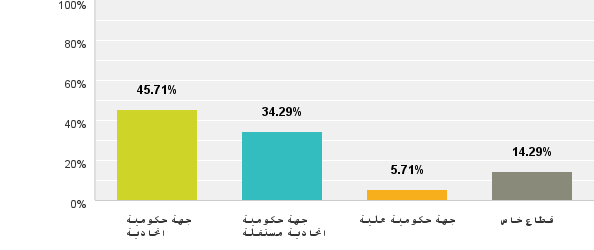 Q1: فئة المتعاملين
Answered: 35    Skipped: 0
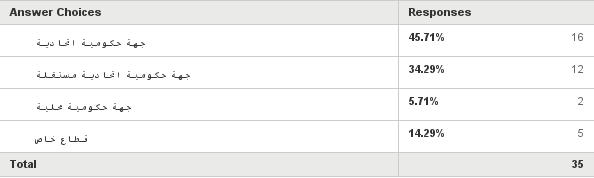 Q3: الجنس
Answered: 35    Skipped: 0
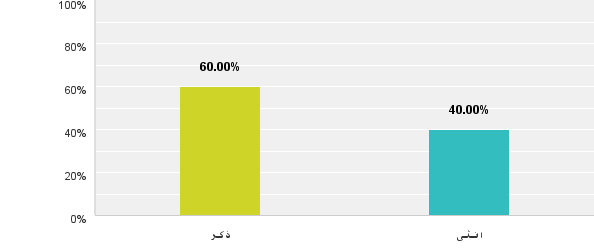 Q3: الجنس
Answered: 35    Skipped: 0
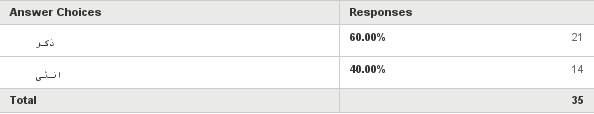 Q4: سنوات الخبرة
Answered: 35    Skipped: 0
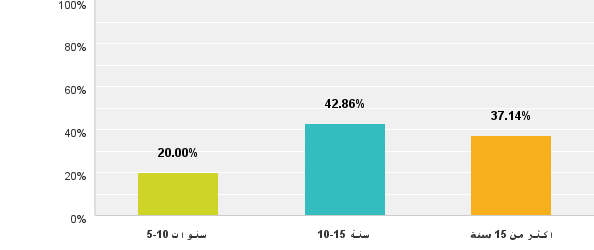 Q4: سنوات الخبرة
Answered: 35    Skipped: 0
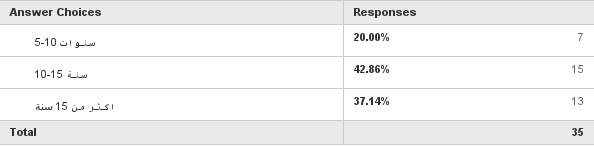 Q5: مكان العمل
Answered: 35    Skipped: 0
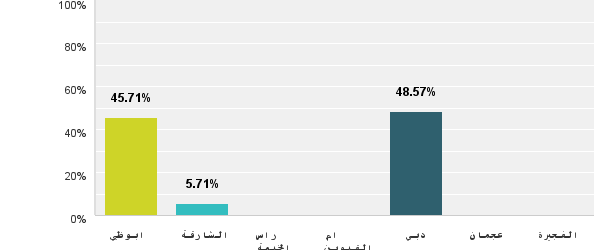 Q5: مكان العمل
Answered: 35    Skipped: 0
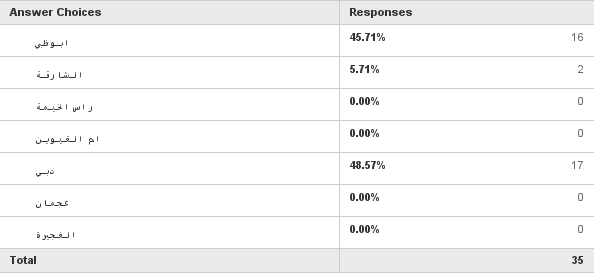 Q6: الفئة الوظيفية
Answered: 35    Skipped: 0
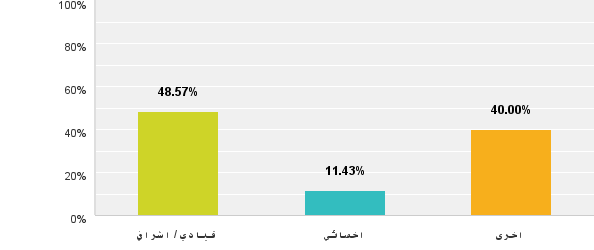 Q6: الفئة الوظيفية
Answered: 35    Skipped: 0
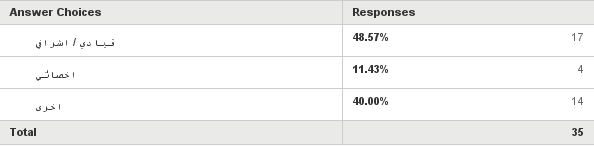 Q7: محتويات ورشة العصف الذهني
Answered: 35    Skipped: 0
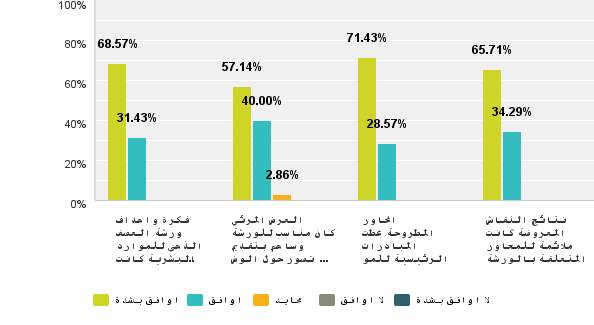 Q7: محتويات ورشة العصف الذهني
Answered: 35    Skipped: 0
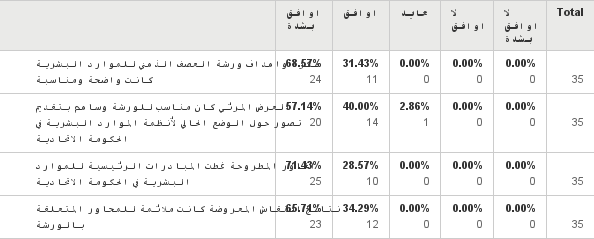 Q8: المشاركين ضمن الورشة
Answered: 35    Skipped: 0
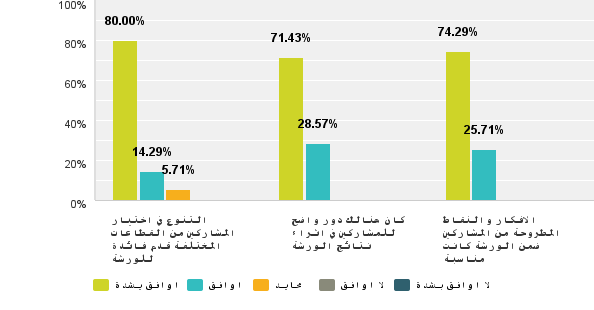 Q8: المشاركين ضمن الورشة
Answered: 35    Skipped: 0
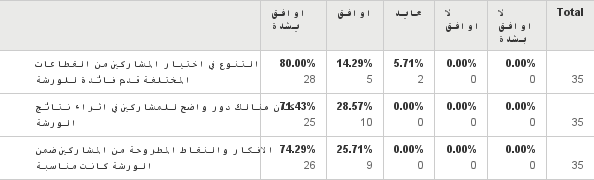 Q9: إدارة الورشة وعمليات الدعم اللوجستي
Answered: 33    Skipped: 2
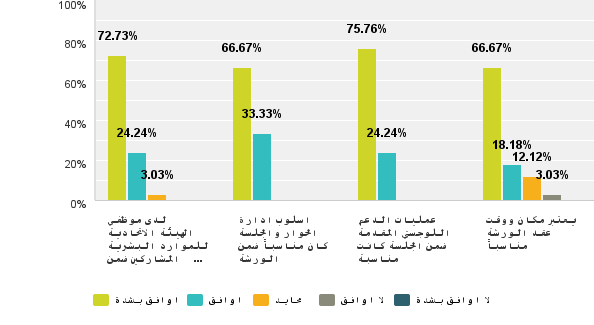 Q9: إدارة الورشة وعمليات الدعم اللوجستي
Answered: 33    Skipped: 2
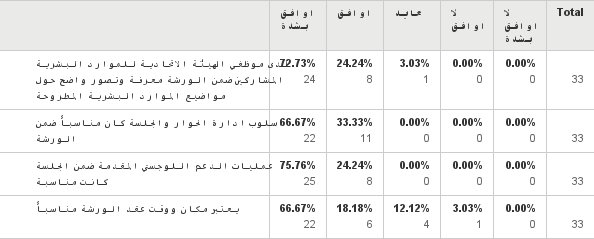 Q10: الرضا العام
Answered: 33    Skipped: 2
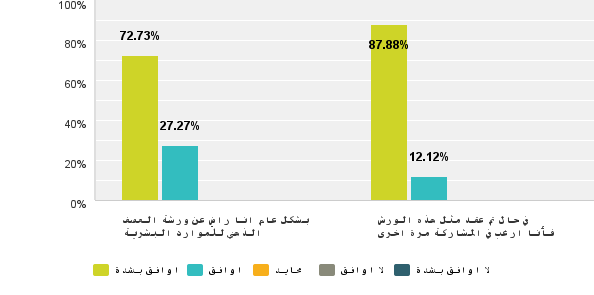 Q10: الرضا العام
Answered: 33    Skipped: 2
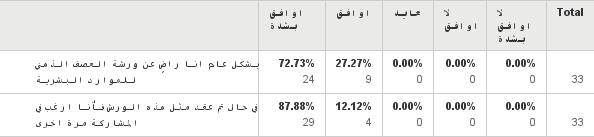 Q11: في رأيك ما هو ترتيب اولويات انظمة الموارد البشرية والتي يجب التركيز عليه خلال الاعوام القادمة في الحكومة الاتحادية
Answered: 32    Skipped: 3
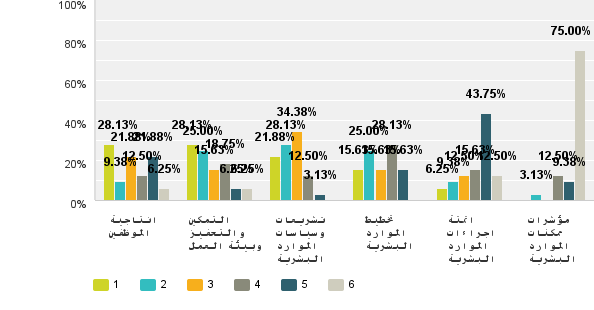 Q11: في رأيك ما هو ترتيب اولويات انظمة الموارد البشرية والتي يجب التركيز عليه خلال الاعوام القادمة في الحكومة الاتحادية
Answered: 32    Skipped: 3
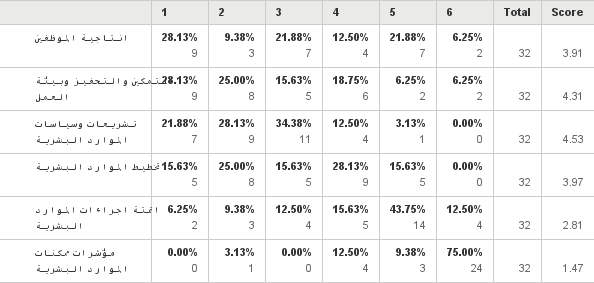